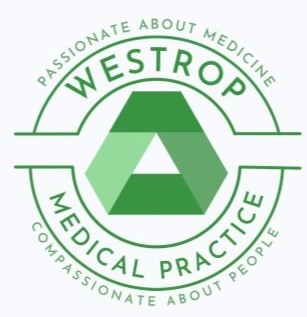 Potential Changes to the Prescription Ordering Direct Service 
(POD)
Many patients in Swindon order their prescriptions through the Prescription Ordering Direct Service (POD).
The BaNES, Swindon and Wiltshire Integrated Care Board ( BSW ICB) who run POD have started a formal consultation on whether the service should be closed and whether alternative options could be considered for the way that patients request repeat prescriptions.
No decisions have been made but BSW ICB is keen to hear patient and carer views about the impact of closing POD on patients and any ideas for different ways that repeat prescribing might be delivered in the future.
You can write to the ICB with your views by emailing bswicb.cmo@nhs.net.  
They would like to receive responses by 2nd November.
Alternatively, you can raise your concerns or suggestions by contacting – PALS at the ICB scwcsu.palscomplaints@nhs.net
Should you wish to share your concerns with local Members of Parliament, you can reach out to:
Justin Tomlinson MP: justin.tomlinson.mp@parliament.uk
Robert Buckland MP: robert.buckland.mp@parliament.uk
01793 533 393 (for both MPs)
Your feedback is crucial in ensuring that any changes to repeat prescription services are made with the best interests of our community in mind. Don't hesitate to reach out and have your say.